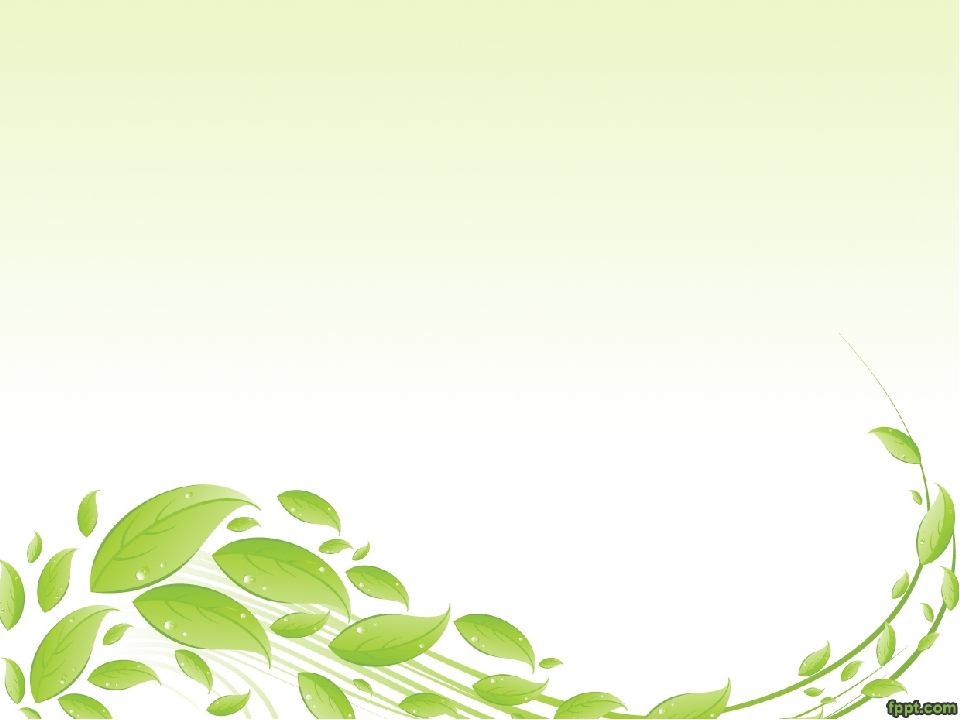 БЕРЕЖЕМ
ПЛАНЕТУ
ВМЕСТЕ
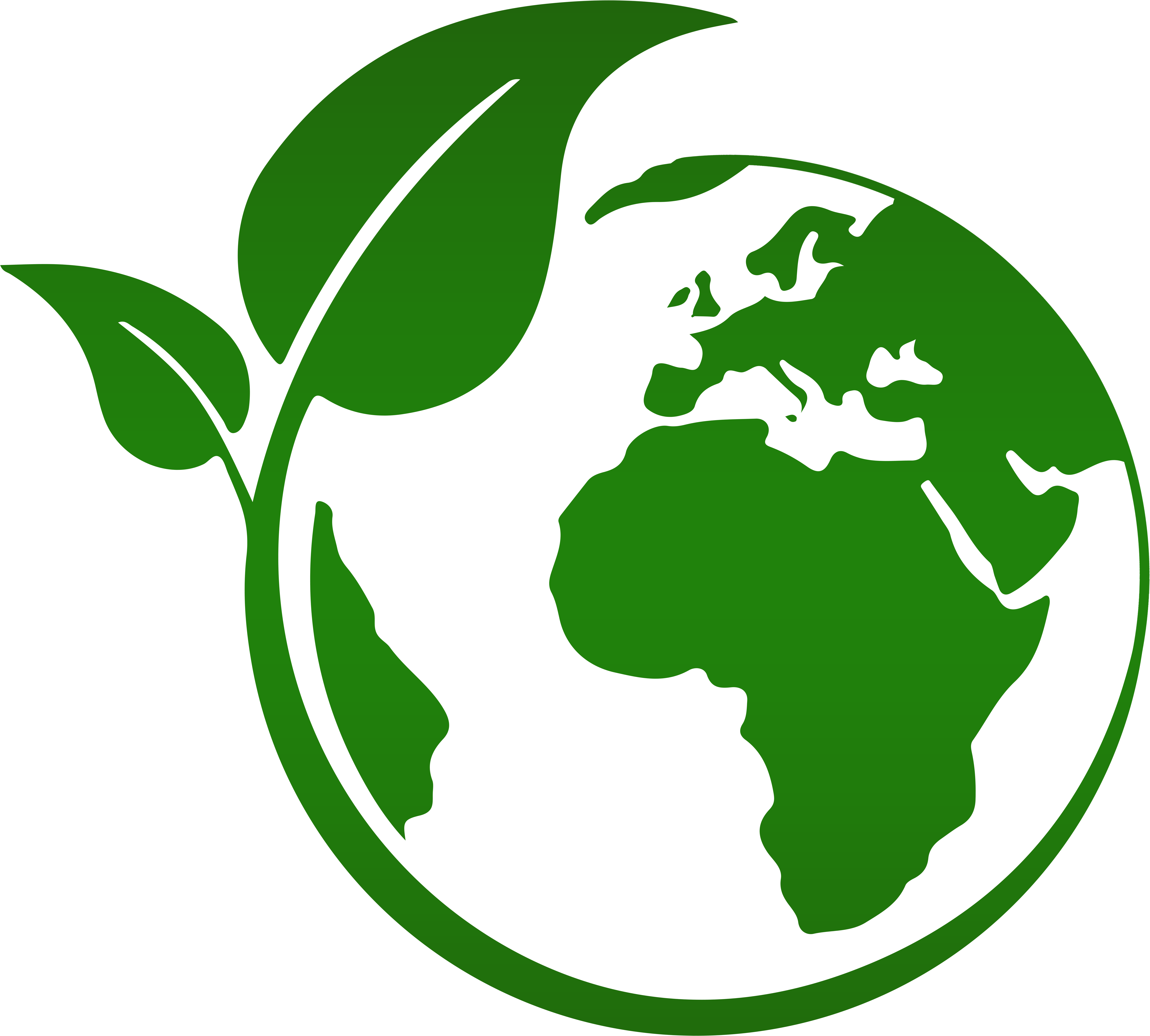 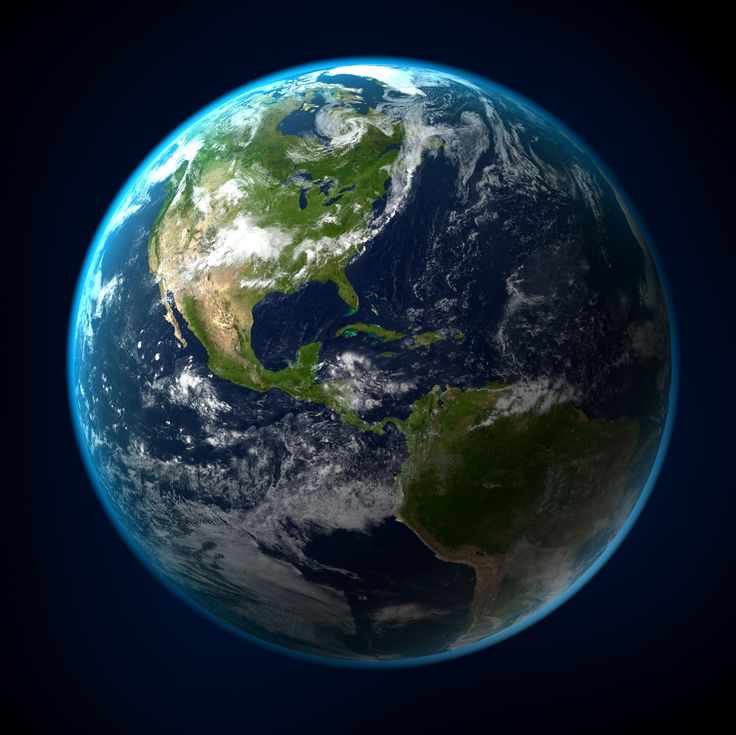 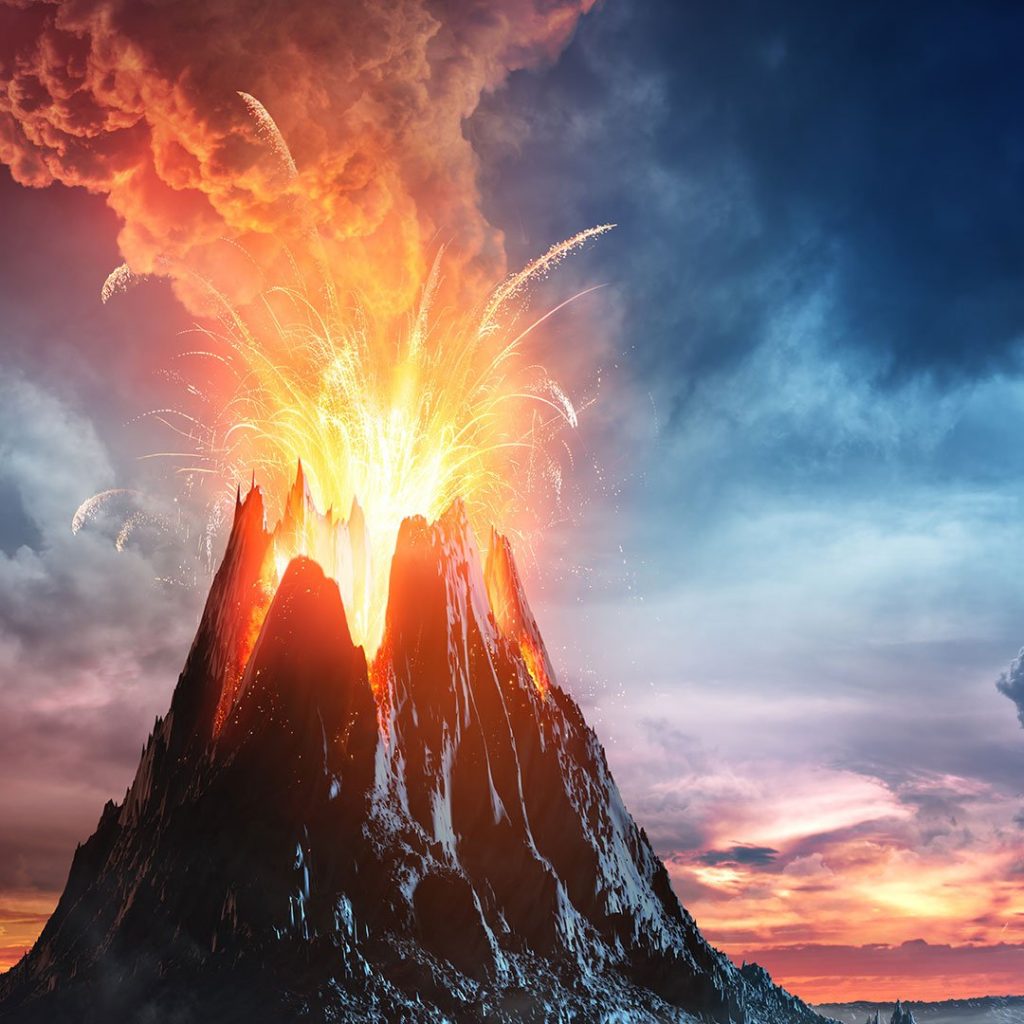 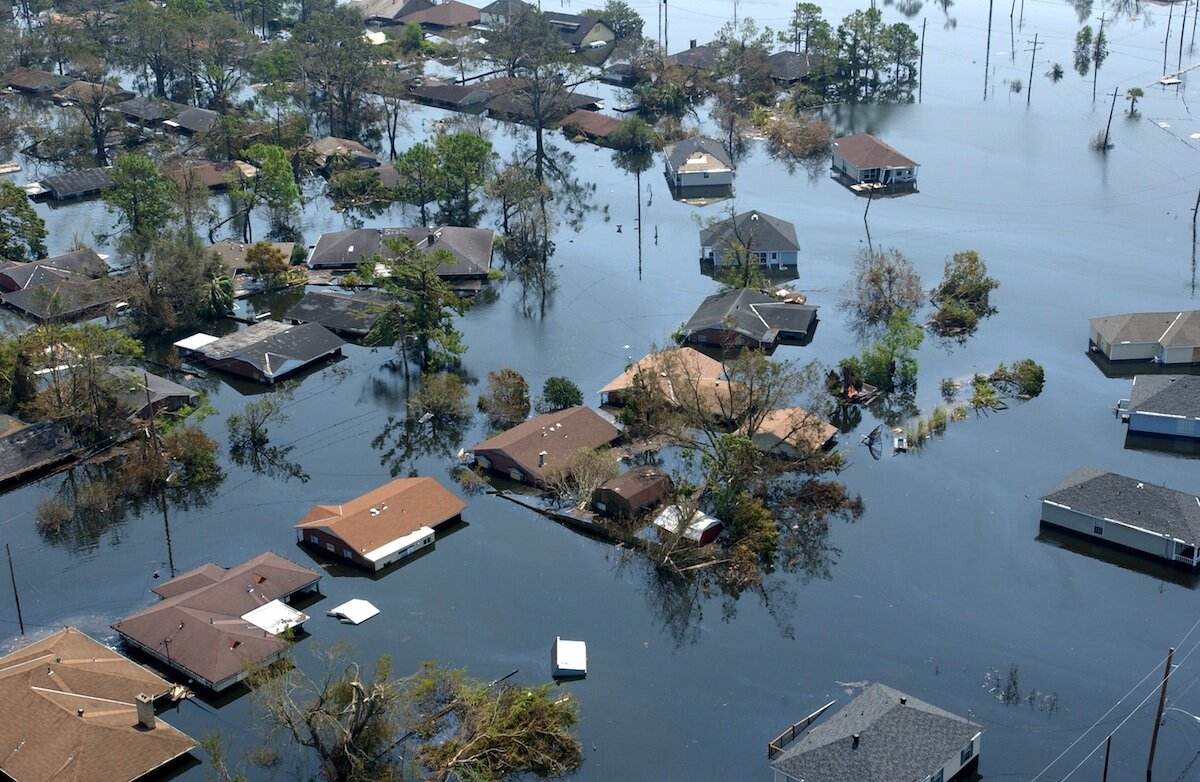 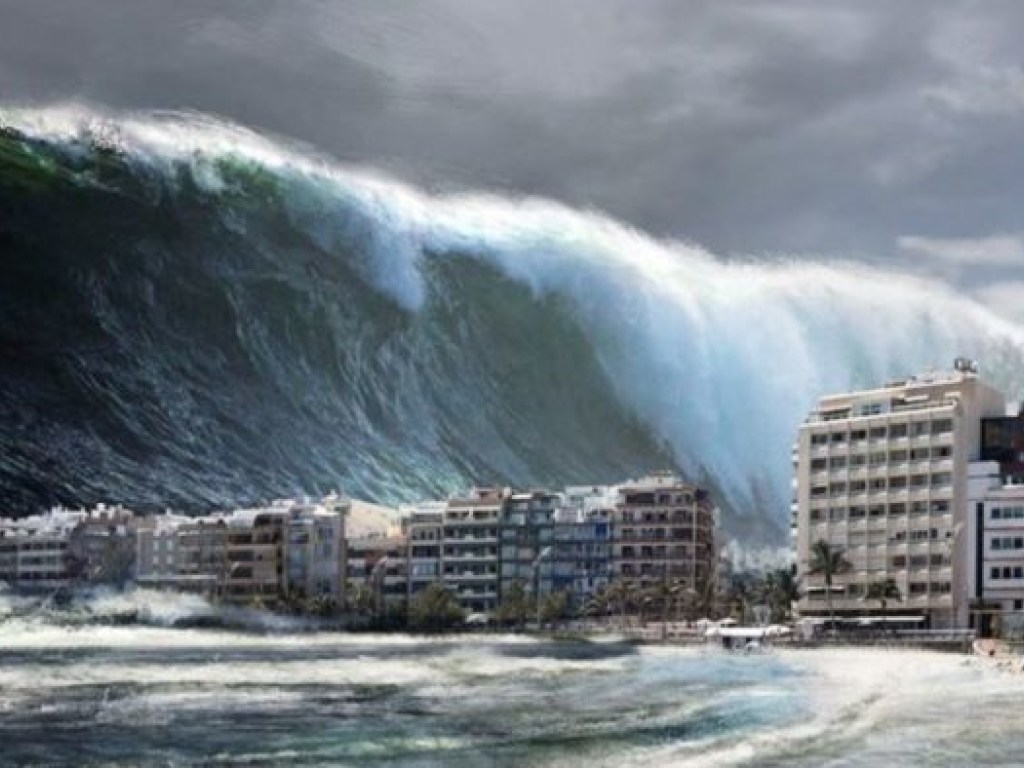 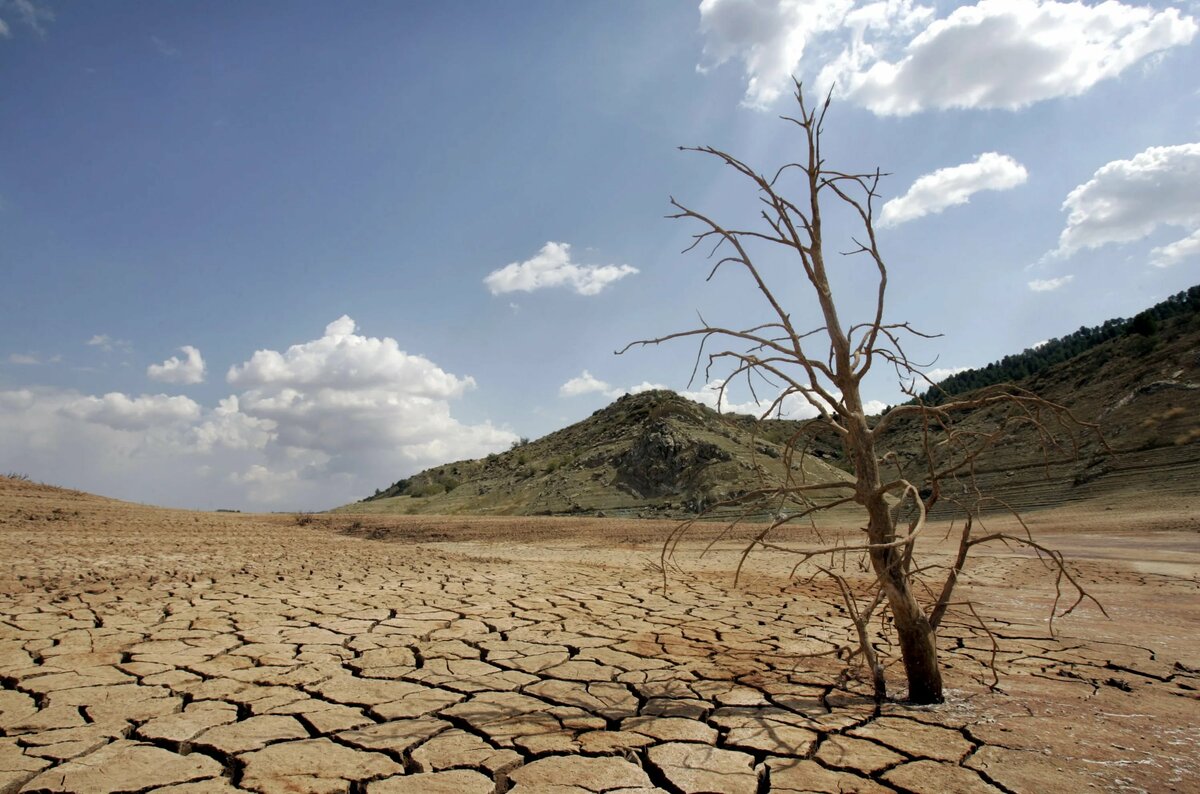 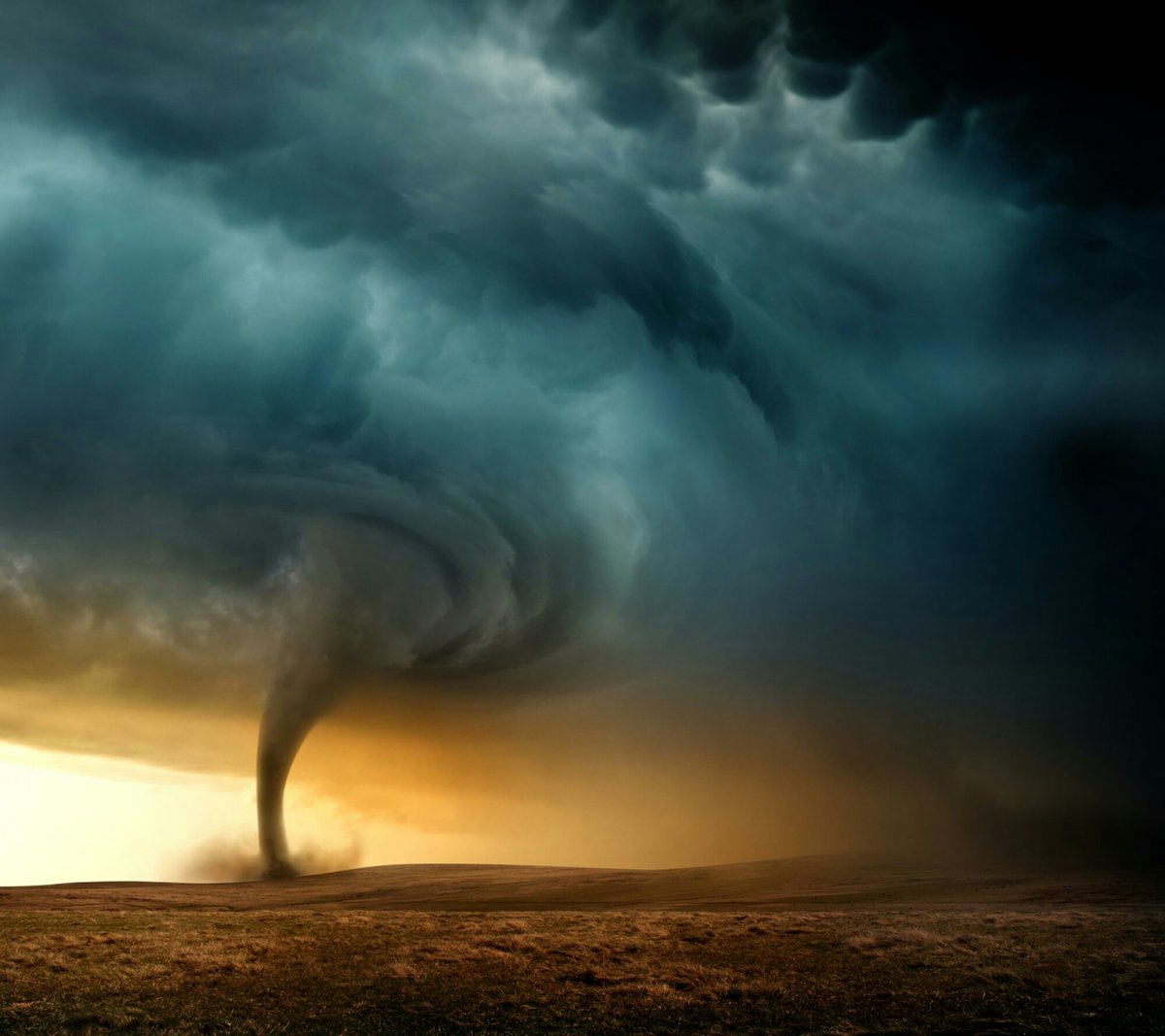 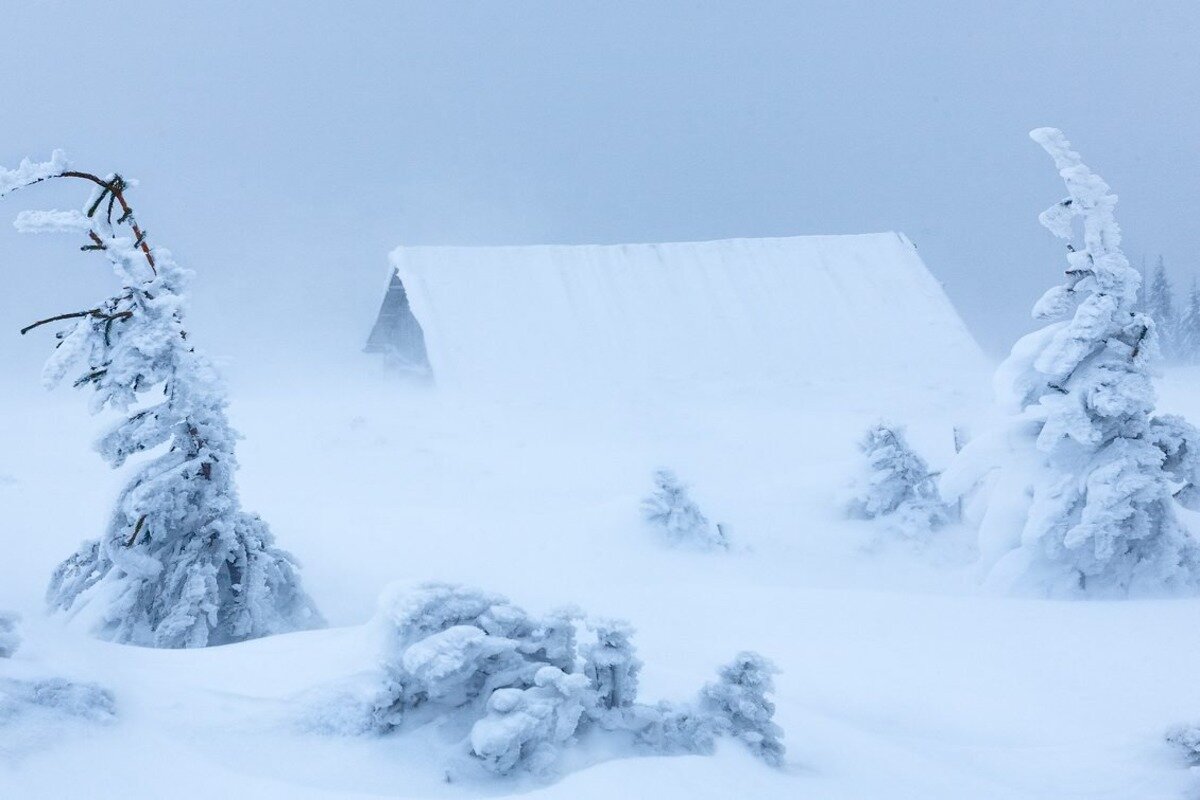 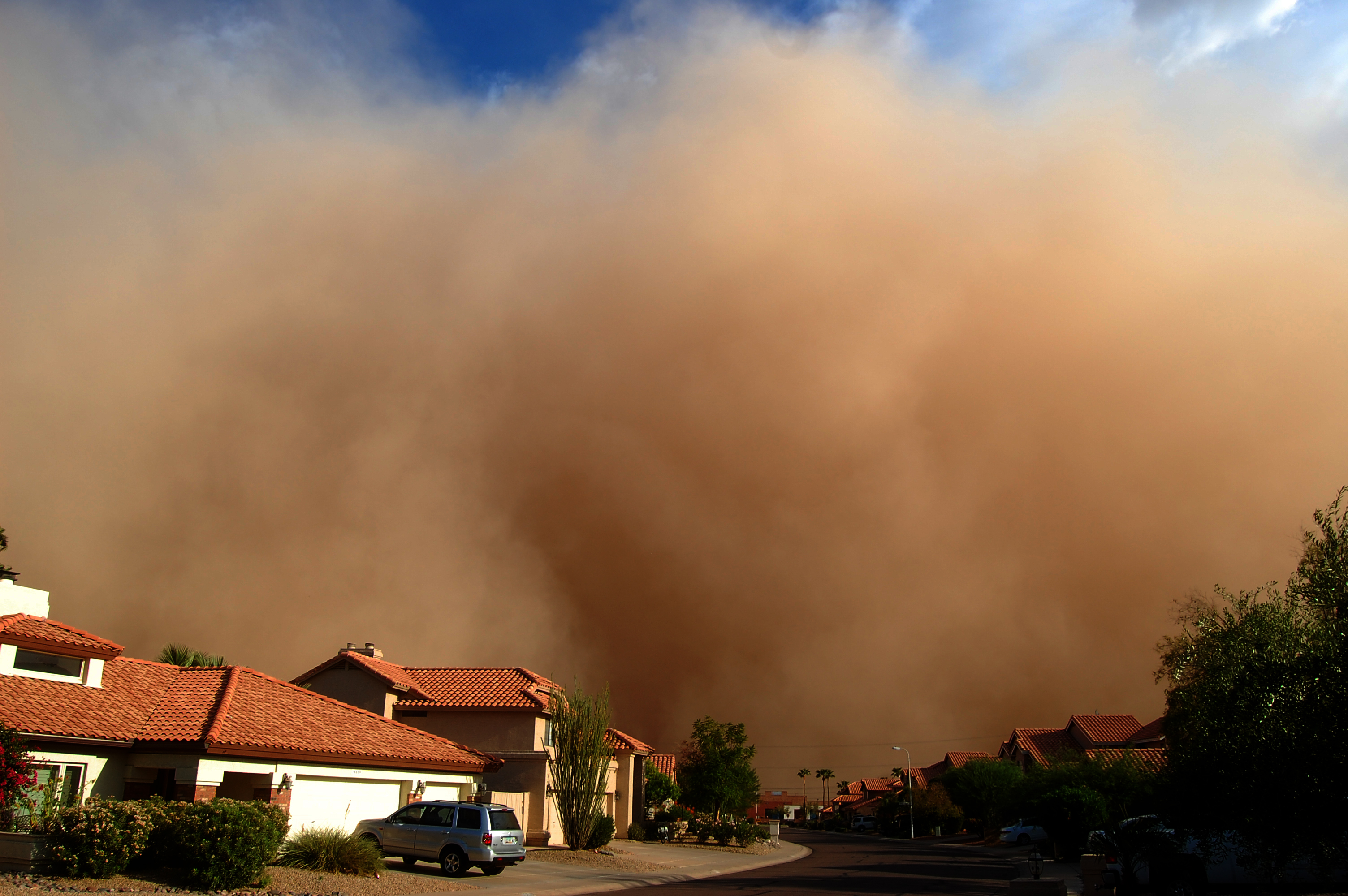 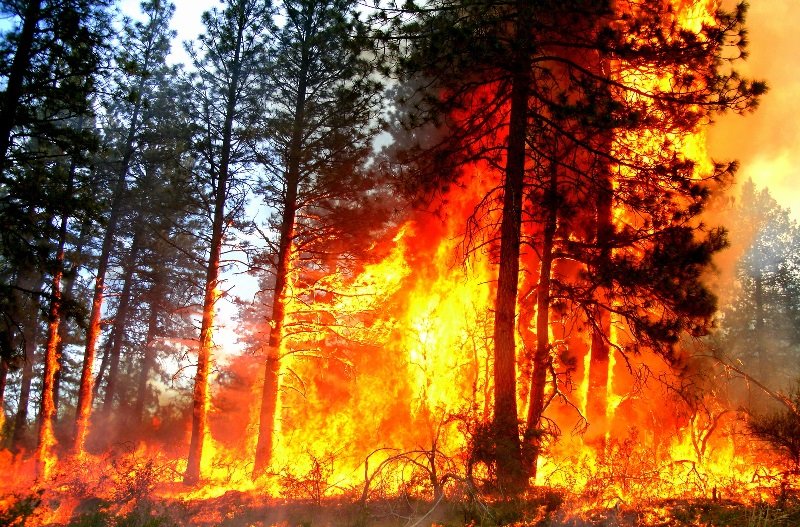 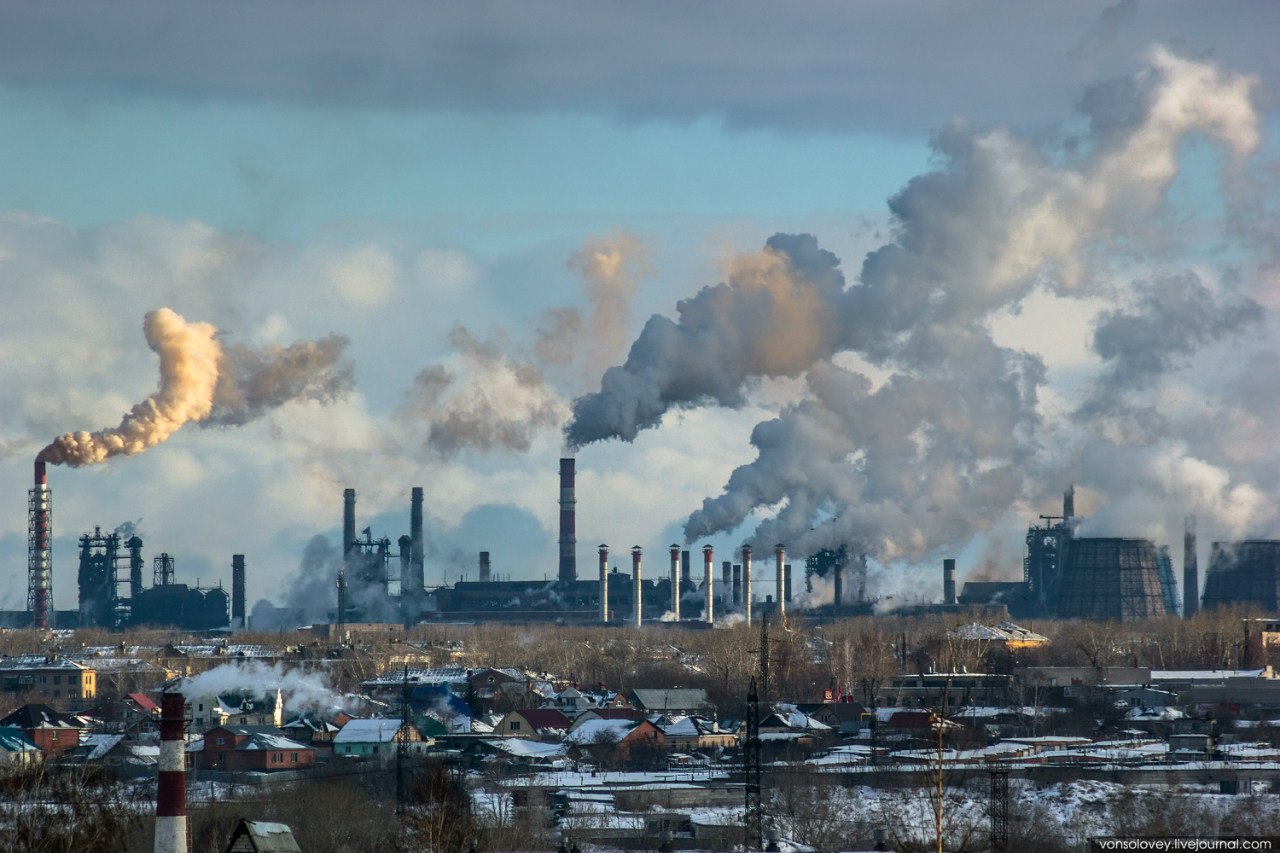 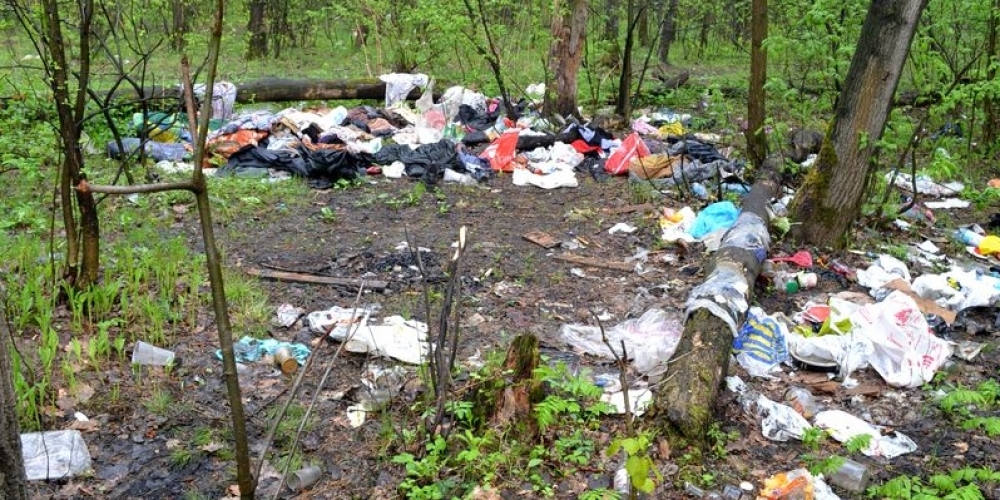 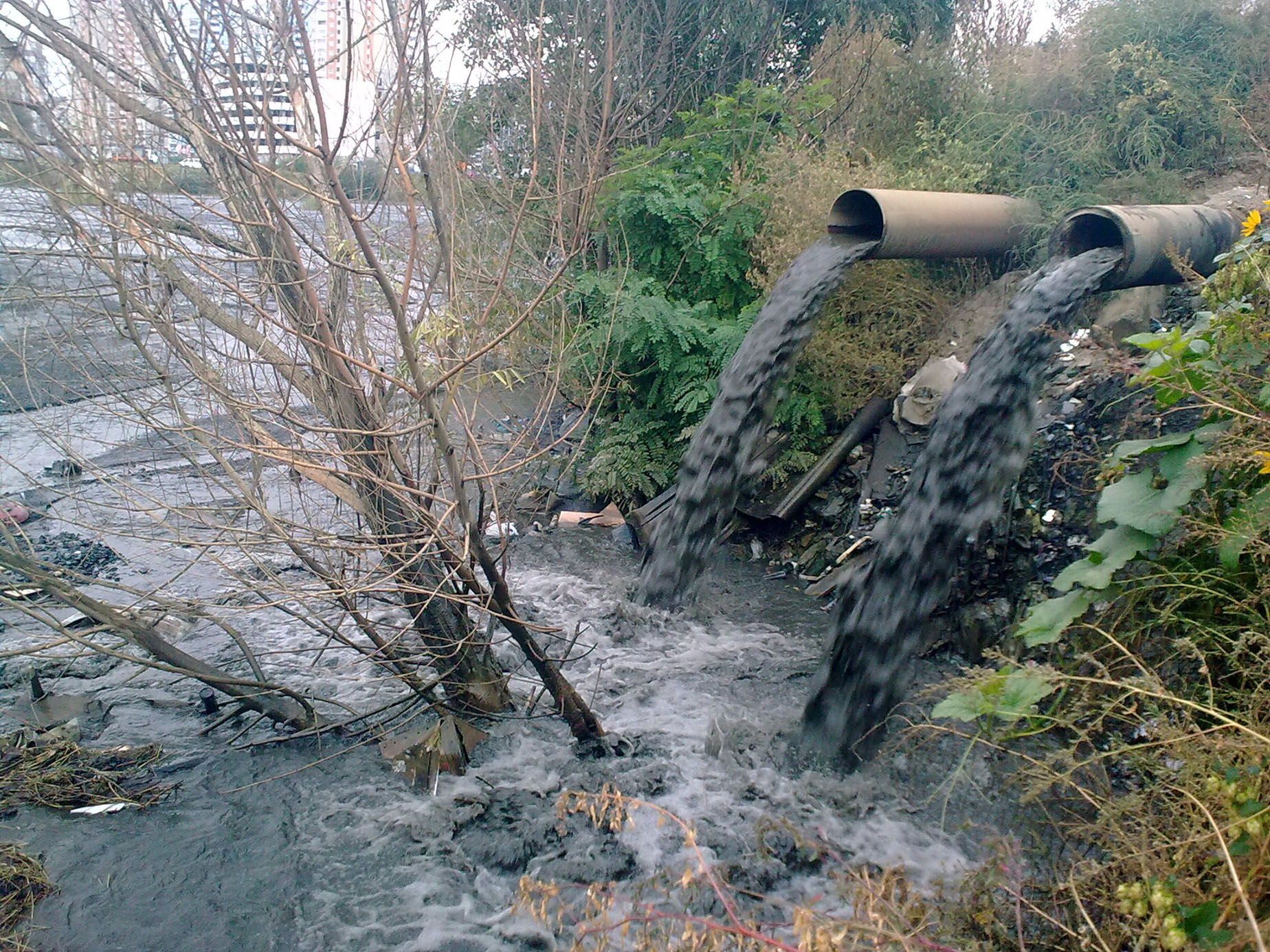 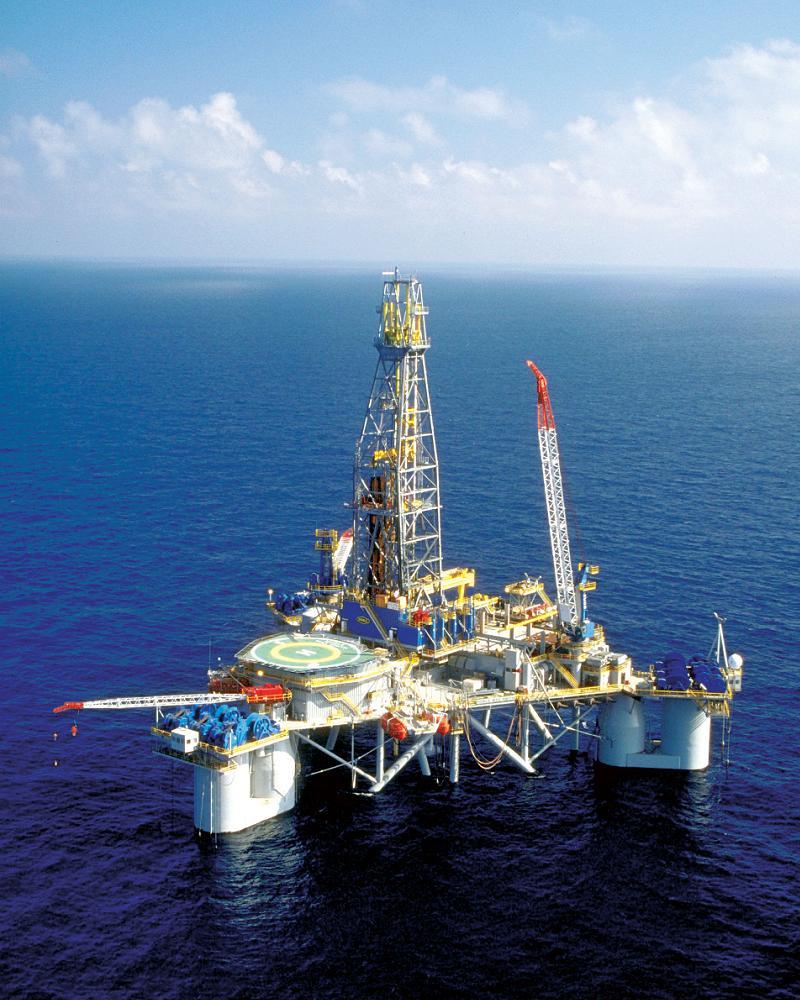 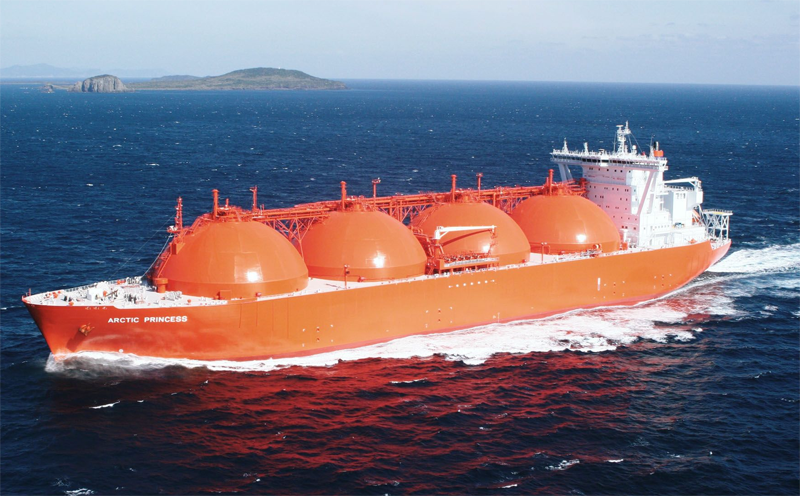 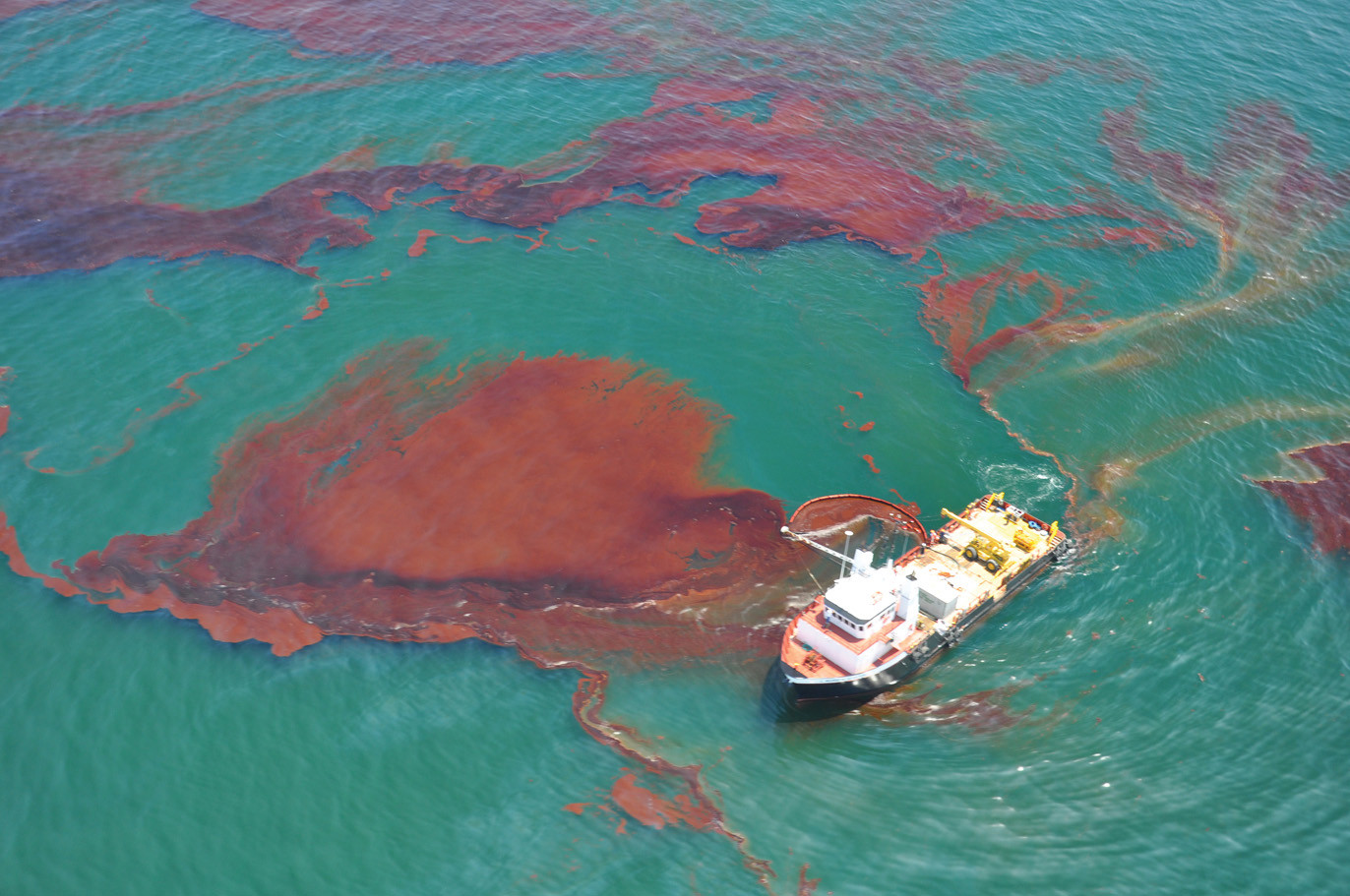 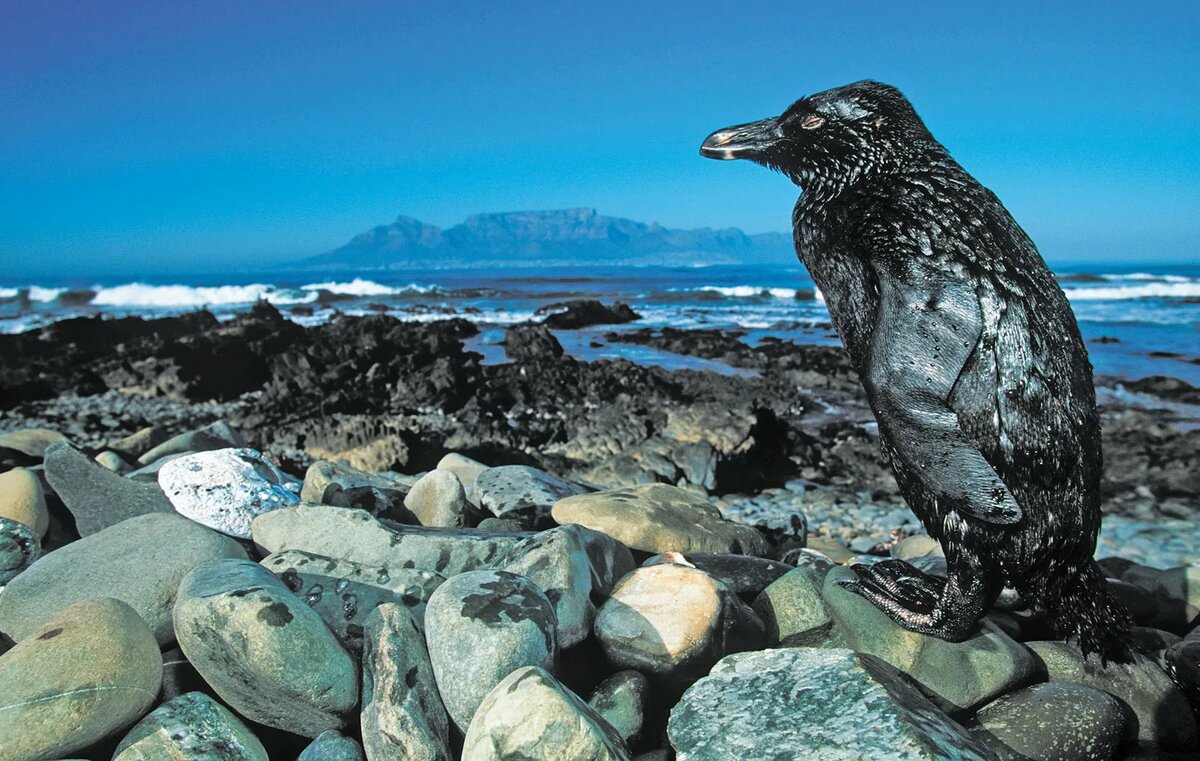 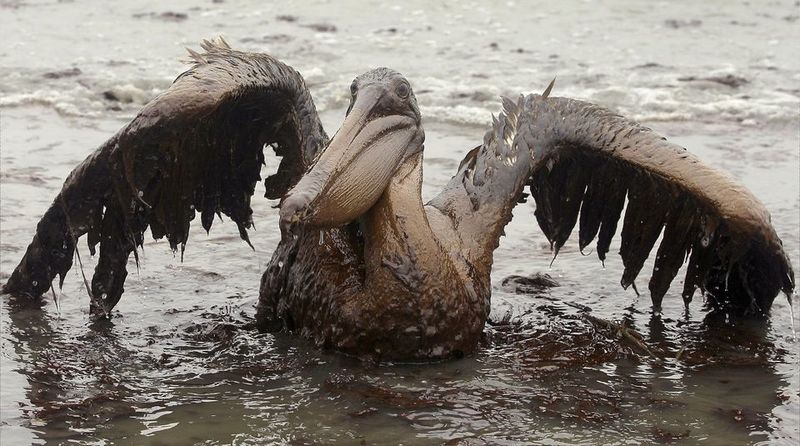 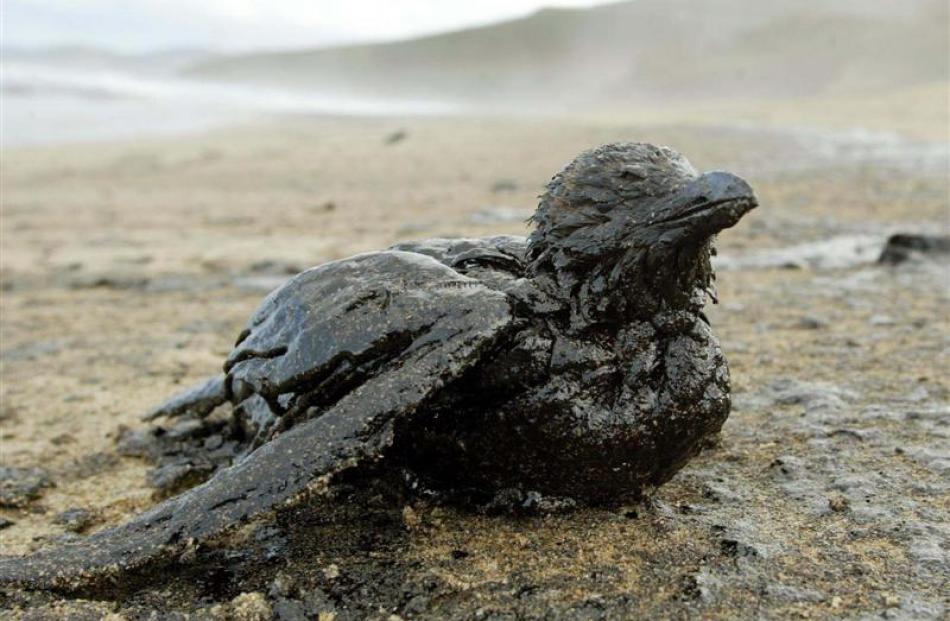 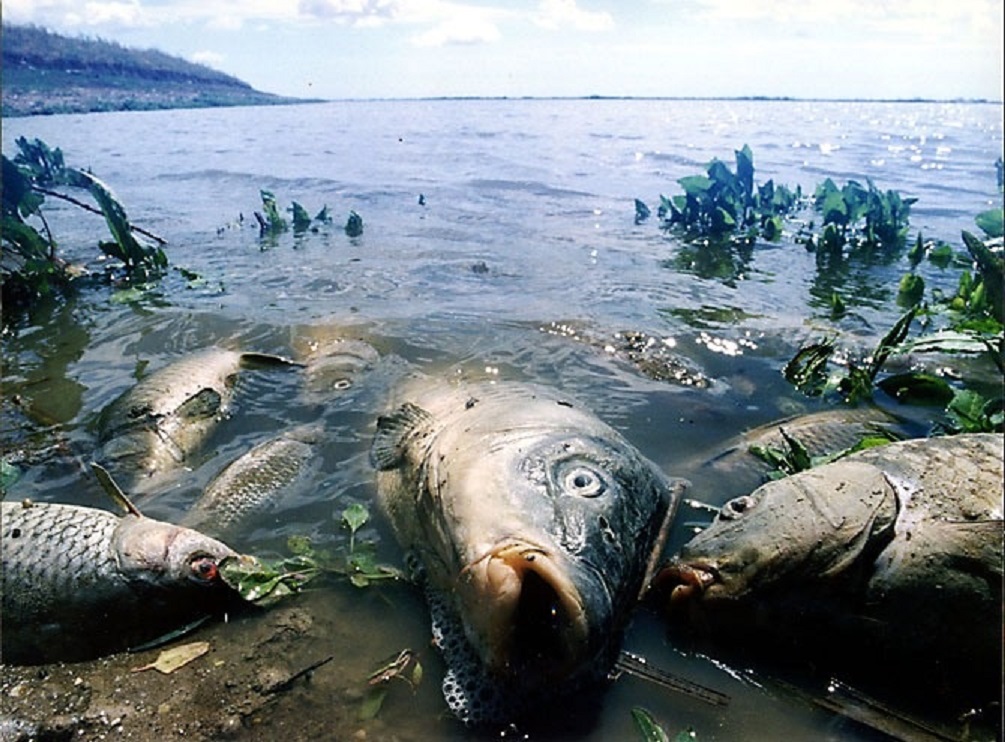 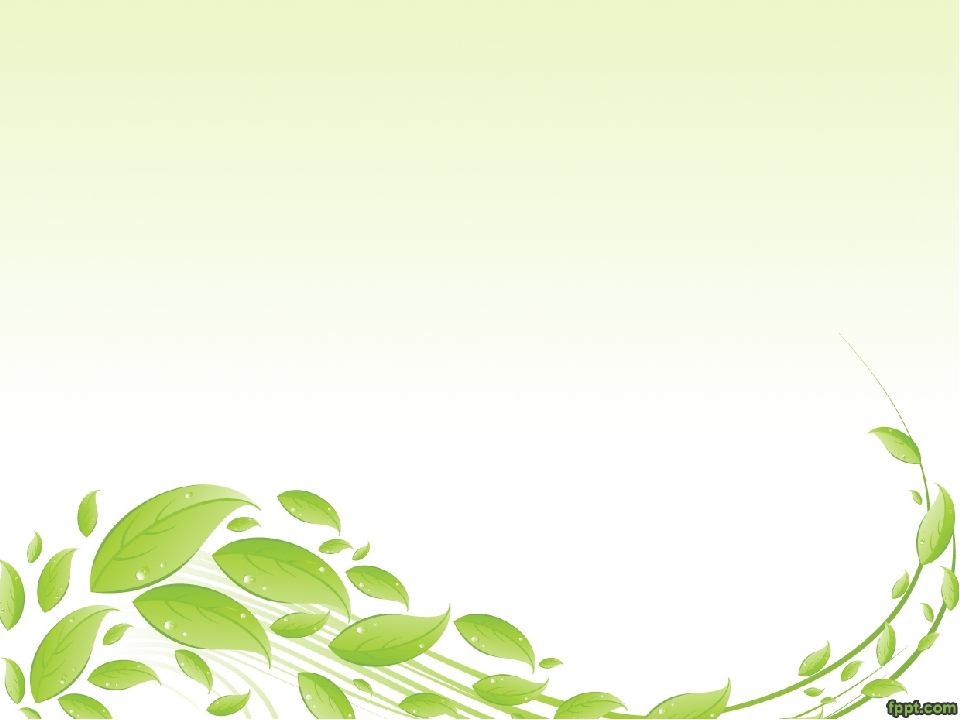 БЕРЕЖЕМ
ПЛАНЕТУ
ВМЕСТЕ
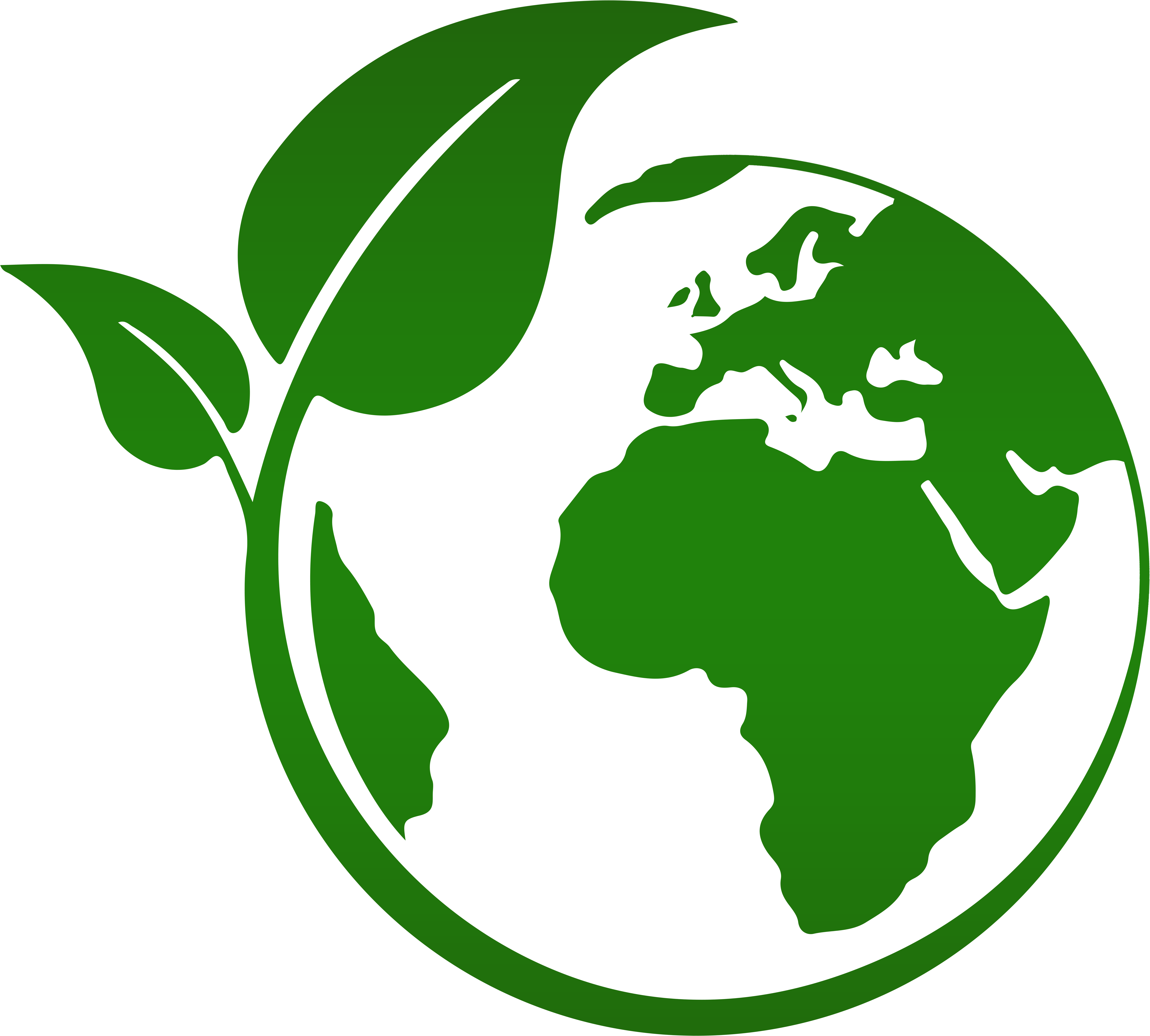